電影與文學(B)
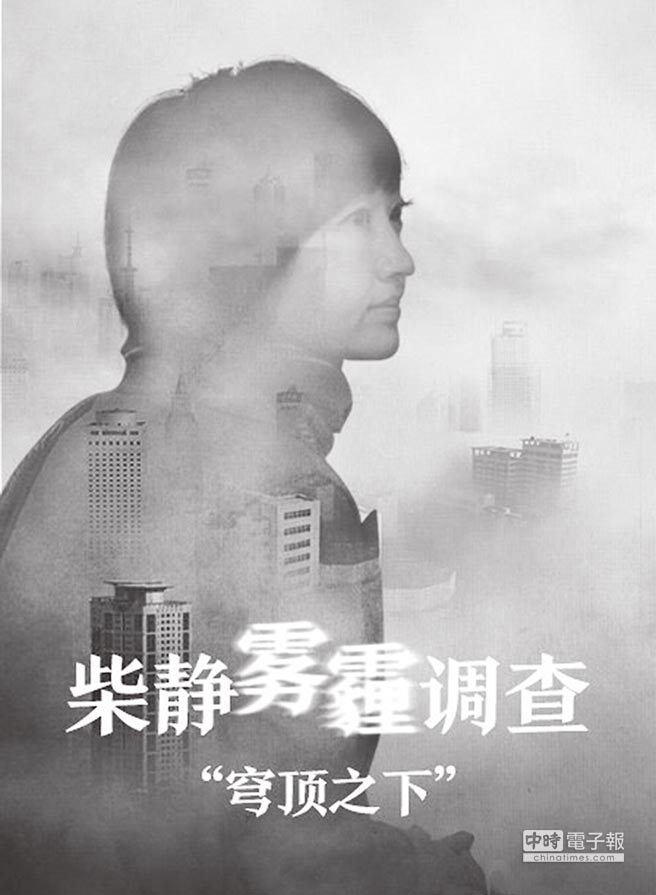 穹 頂 之 下
光電三乙 4A2L0064  黃日冠
應英延修 4A0C0904  吳學諭
商設二甲 4A3J2062  甄寶婷
自控三甲 4A212089  吳育齊
自控三甲 4A212117  江彬睿 
自控三甲 4A212119  黃德財
第一組
*****
目錄
Contents
*****
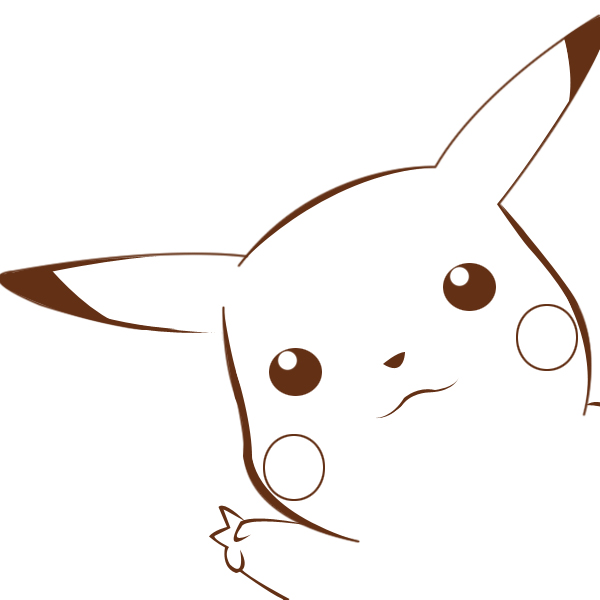 *****
重點摘要
Summary
*****
（一）調查霧霾的原因、霧霾是什麼和它的危害。

（二）煤炭與石油使中國經濟發展迅速，同時引起大氣污染。

（三）說明英國美國是如何治理大氣污染。

（四）柴靜提出中國人民可以做的改變。
*****
敘事方法
Narrative methods
*****
（一）《穹頂之下》怎麼來的？柴静用一種深度調查的方法，配合多年央視工作經歷練就的能力，以視頻語音+個人演講能力，將之表達出來。
（二）用了幾種媒體呈現手段來完成敘事？ TED式演講、信息可視化、Flash動畫及無人機拍攝等。
（三）說明數據調查時如何婉轉解釋？
當舉出一些數字的時候，她還反覆強調“我和你們一樣，看不懂。”這樣的敘事手法，有效。一下子縮短了傳受雙方的距離感。
（四）利用公共敘事的方法來呈現《穹頂之下》的軸心：全民總動員。
*****
故事意義Story Significance
*****
(一)英國悲劇，中國警惕。
(二) 經濟&環保，是平衡，非擇一。
(三) 環境保護，人人有責。
*****
適當科技Appropriate Technology
*****
產業過剩

      中國的"鋼鐵、汽車、石化“
      是否越來越過剩？工業的轉型
      或者改良如何實行？
交通廢氣對比

    柴靜運用"油耗"來對比洛杉磯
   與中國在交通排放廢氣上的差異
*****
風險評估Risk Evaluation
*****
燃燒煤炭
為了節省成本，使用未處理的褐煤，
企業與個人的環保意識不夠，缺乏專業知識。

建議
應利用風力發電、太陽能或天然氣。（例：英國）
廢氣
柴油車所排放出來的廢氣。

建議
使用油電混合車，以降低排放之廢氣，也必須強制規定安裝DPF過濾裝置才能上路。（例：美國）
THE END